Заявка на участие в областном конкурсе социальных проектов
«Символы региона - 2017»
в номинации «Природы чудный лик»
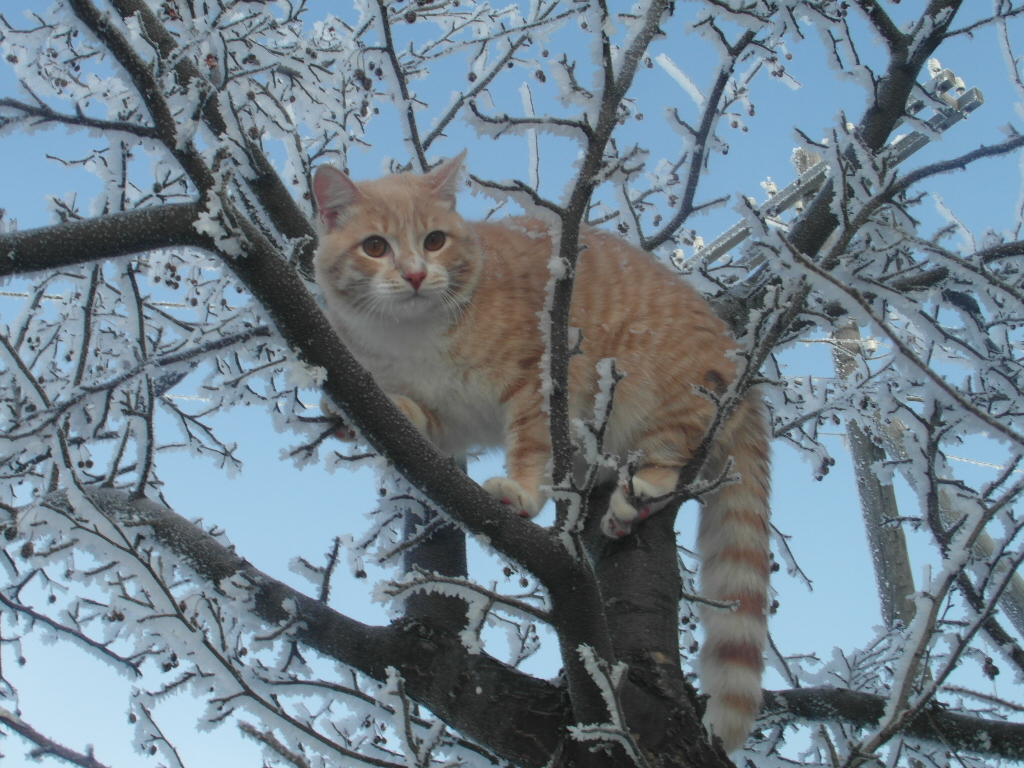 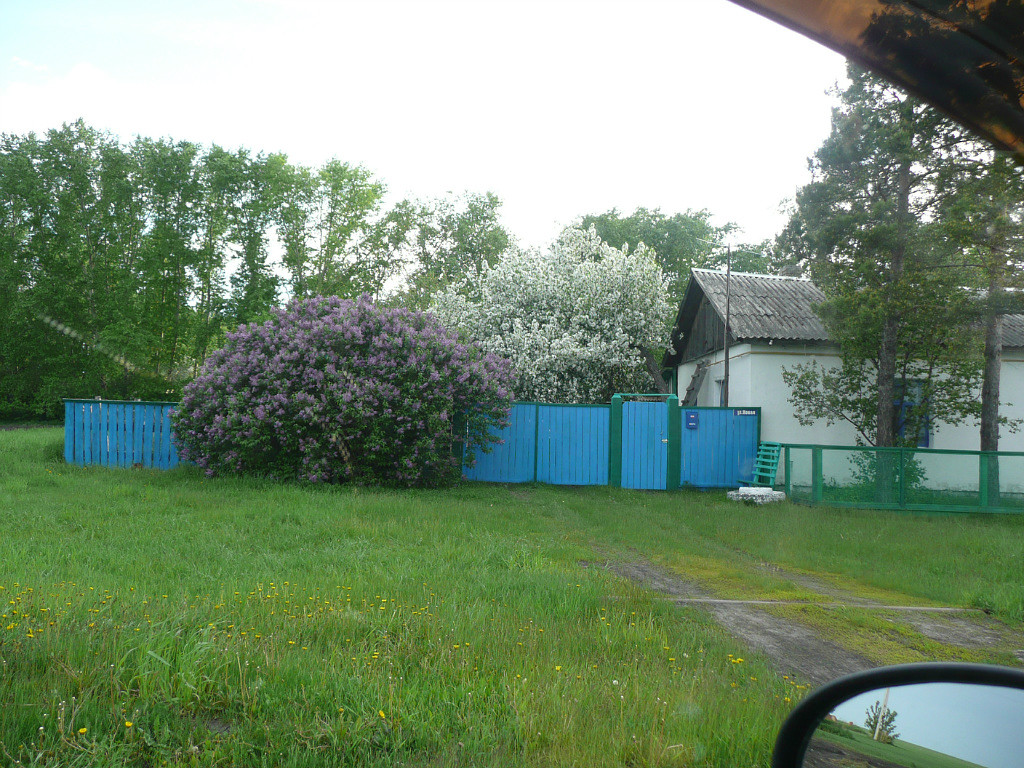 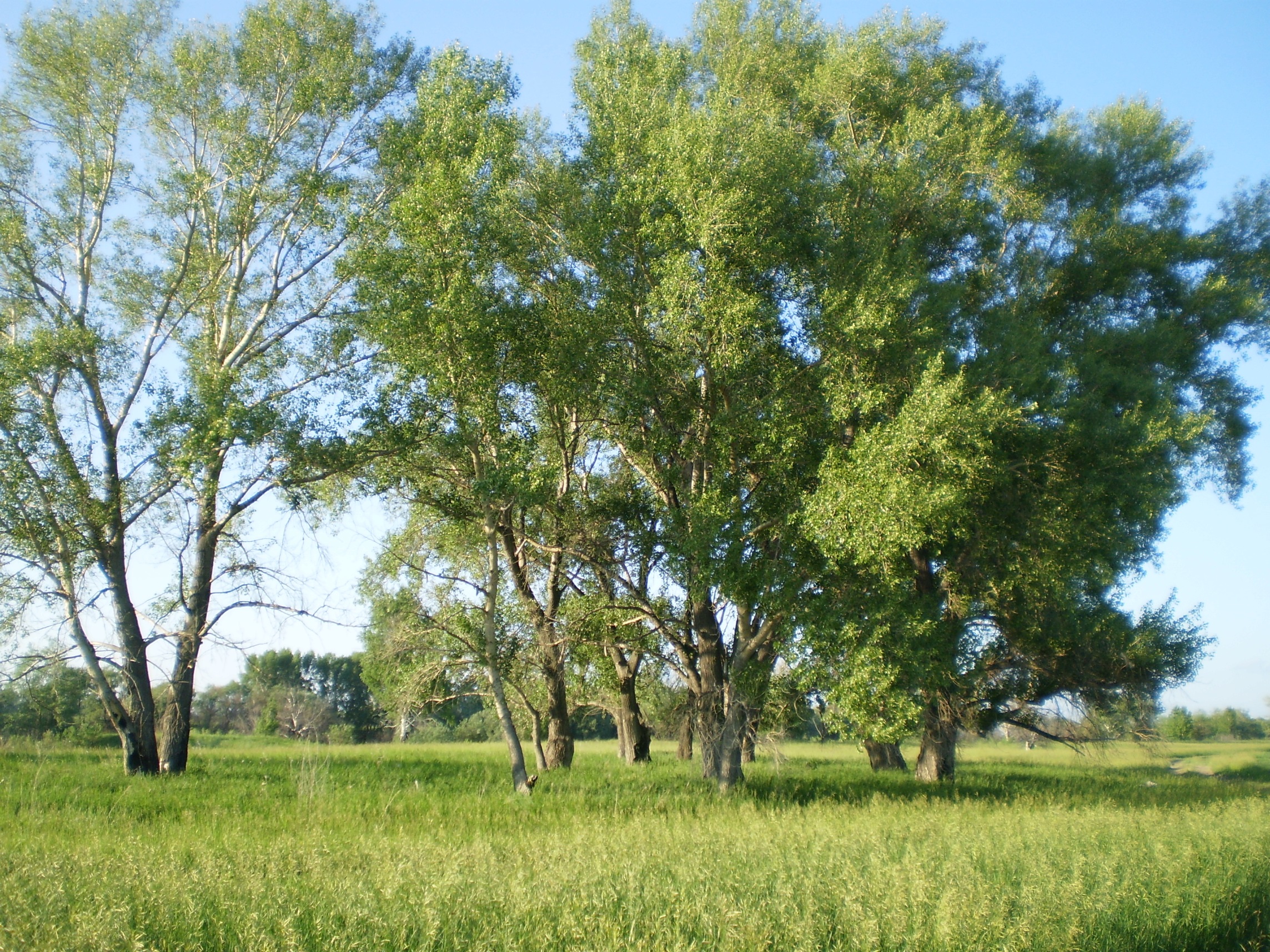 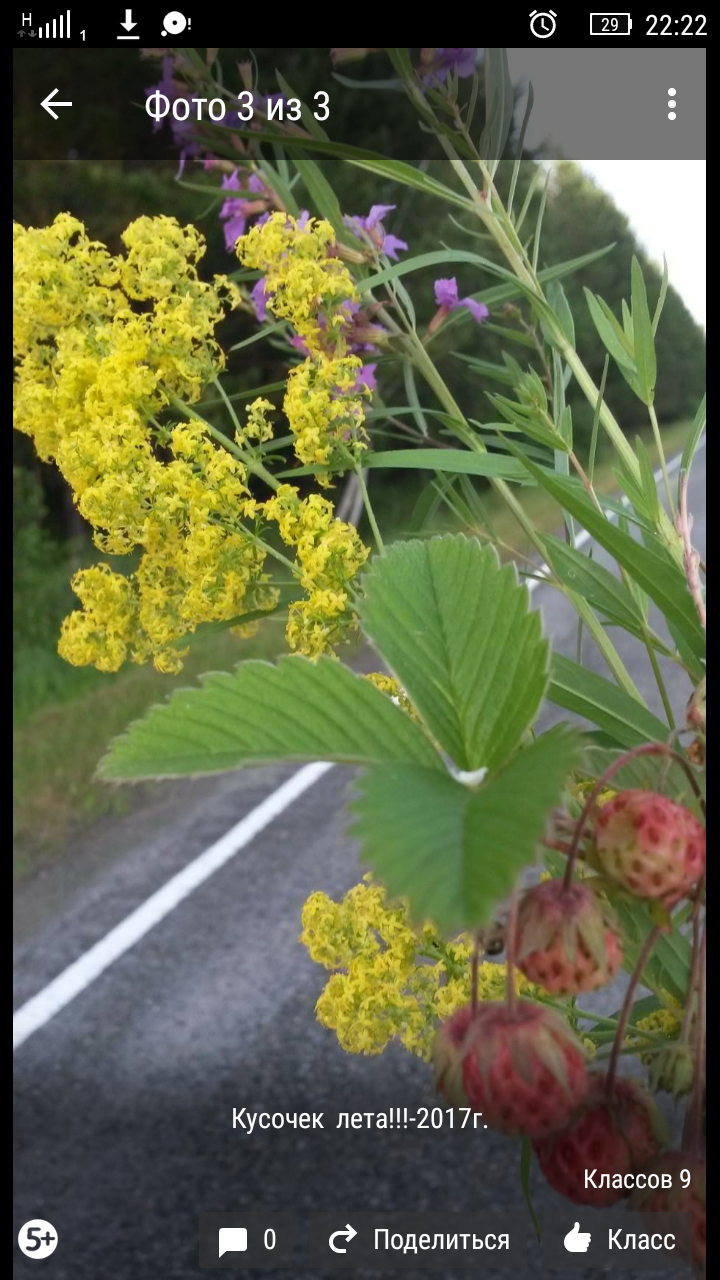 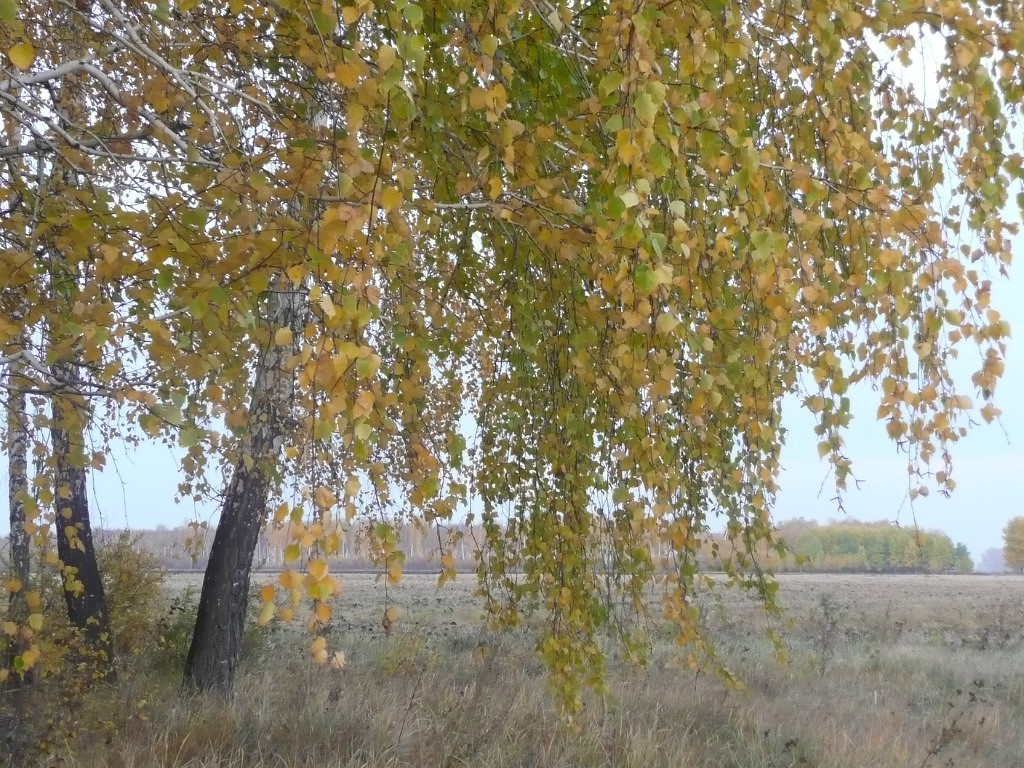 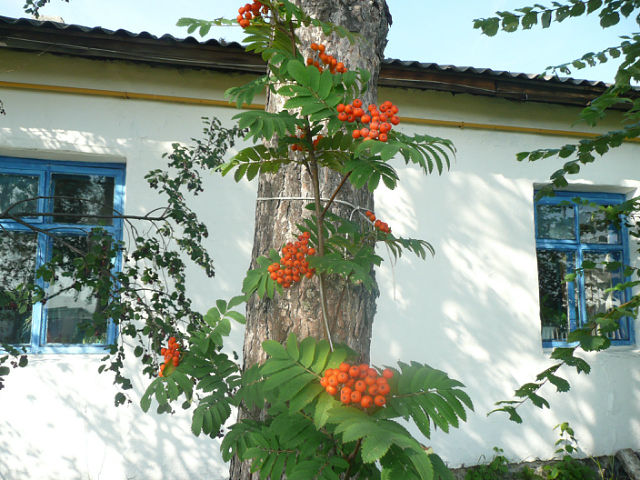